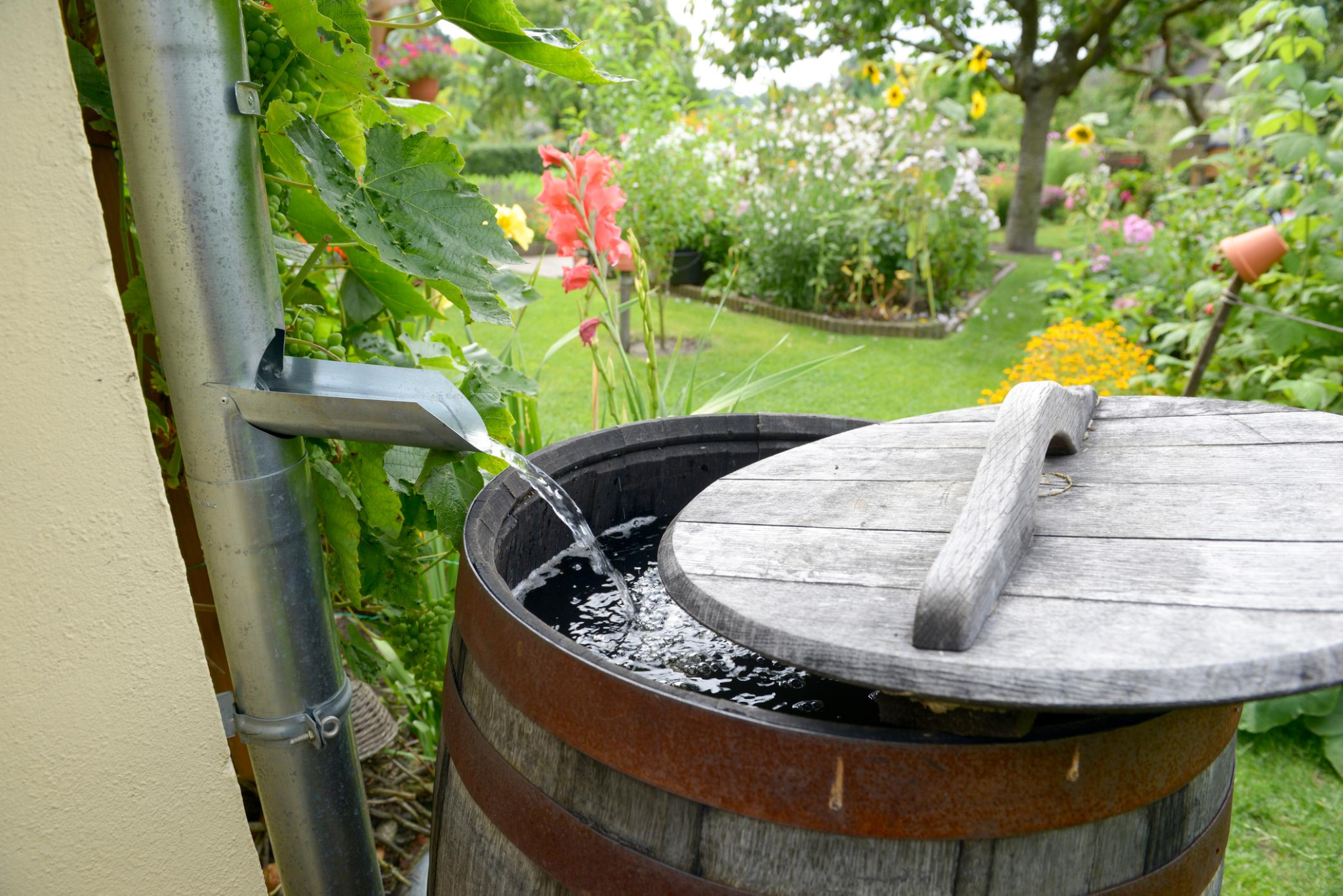 MÊME l’eau de pluie MÉRITE une SECONDE   °vie°
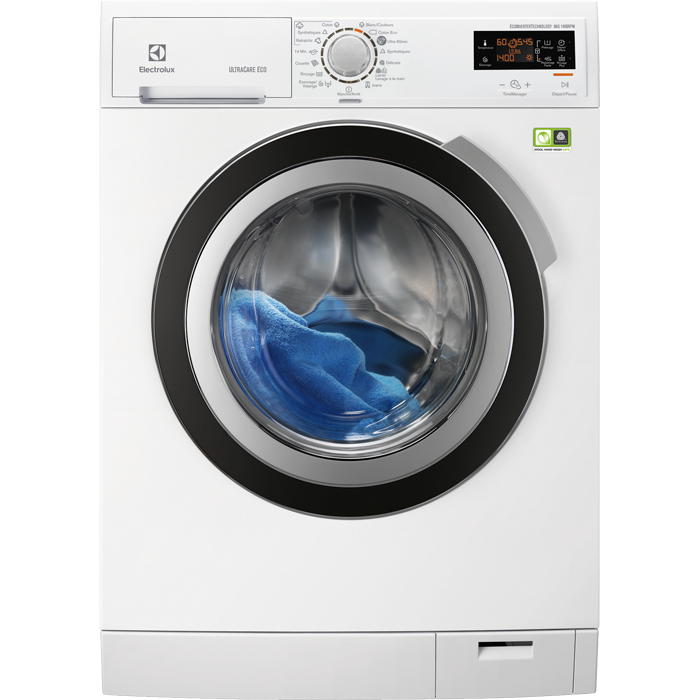 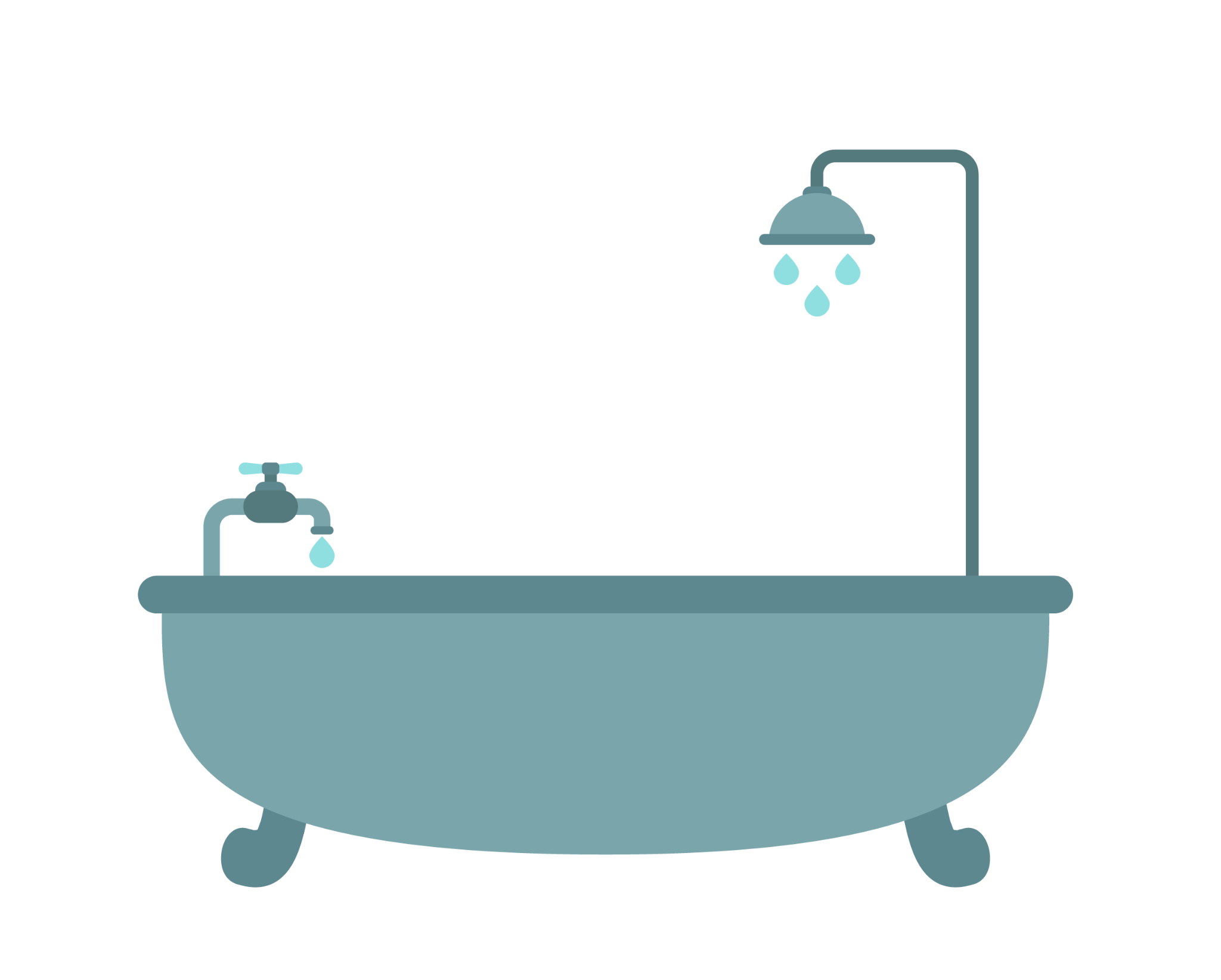 Comment ça marche?
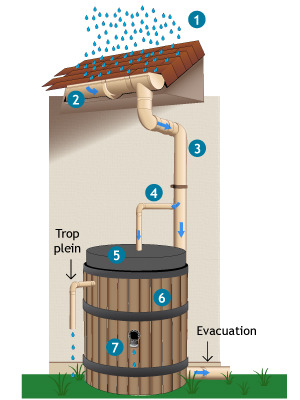 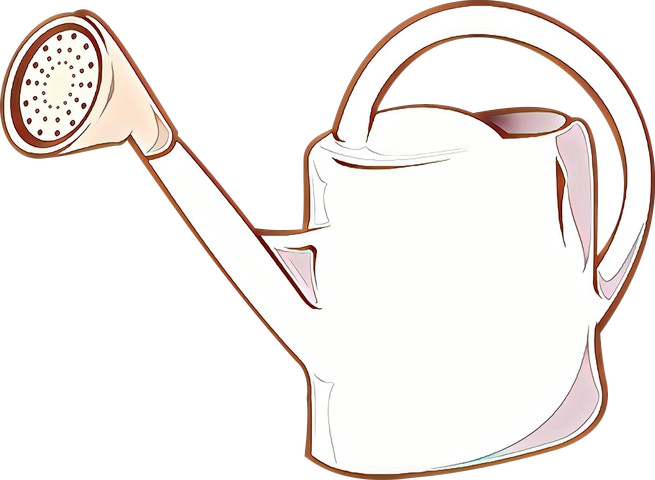 Filtrez la!
Sofia et Pauline